The Peace
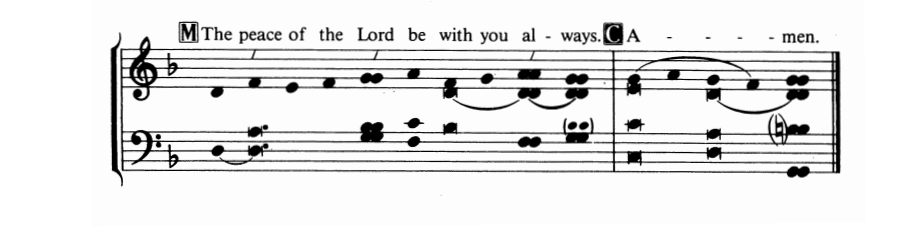